الحضارة الإسلاميّة الأصيلة
وهي التي ما جاء بها الإسلام من أمور وقيم عظيمة قبل 1400 سنة والتي تحمل داخل طياتها العقيدة الإسلاميّة وتشريعاتها , والسياسة المتّبعة والاقتصاد , والتربية والثقافة التي تصوّر صورة الإنسان بهذه العقيدة المجسّدة لأمور التي نشرتها دول الإسلام لتنقل الحضارة بشكل مجموعة من الدول التي دخل فيها الإسلام .
مفهوم الحضارة الإسلامية
هي نتاجٌ لتفاعل ثقافات الشعوب التي دخلت في الإسلام، سواء إيماناً وتصديقاً واعتقاداً، أو انتماءً وولاءً وانتساباً، وهي خلاصةٌ لتلاقح هذه الثقافات والحضارات التي كانت قائمةً في المناطق التي وصلت إليها الفتوحات الإسلامية، ولانصهارها في بوتقة المبادئ والقيم والمُثُل التي جاء بها الإسلام هدايةً للناس كافة.
مفهوم الحضارة الإسلامية
والحضارة الإسلامية نوعان :
 النوع الأول 
ـ حضارة إسلامية أصيلة وتُسمّى حضارة الخلق والإبداع، وقد كان الإسلام مصدرها الوحيد، وعرفها العالم لأول مرة عن طريق الإسلام
النوع الثاني 
ــ حضارة قام بها المسلمون في الأمور التجريبية امتداداً وتحسيناً، كما عرفها الفكر البشري من قبل، وتُسمّى حضارة البعث والإحياء
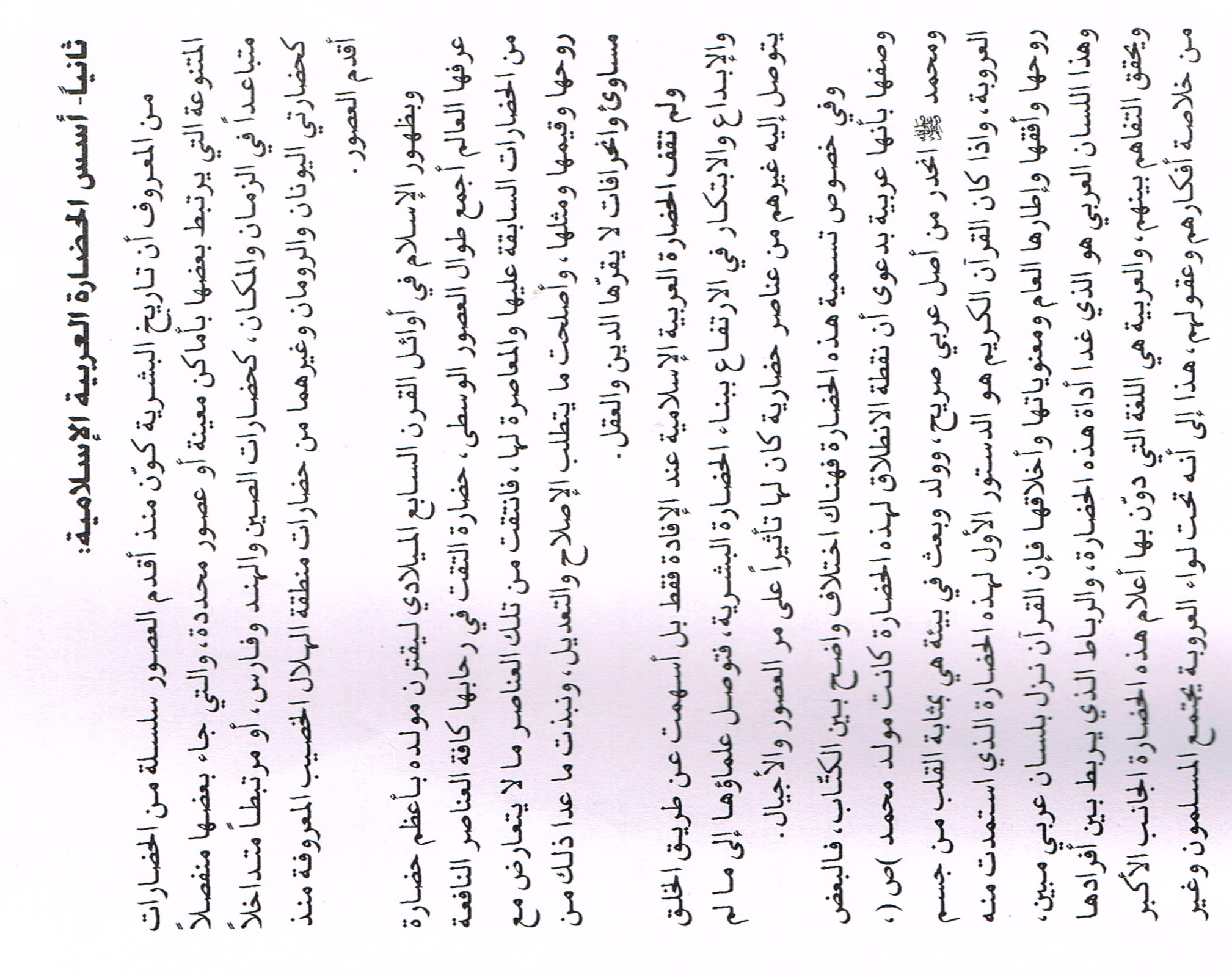 أسس الحضارة العربية الإسلامية
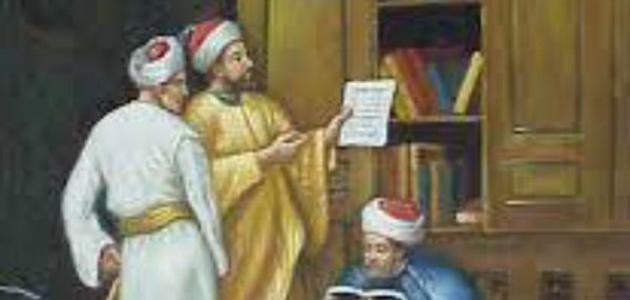 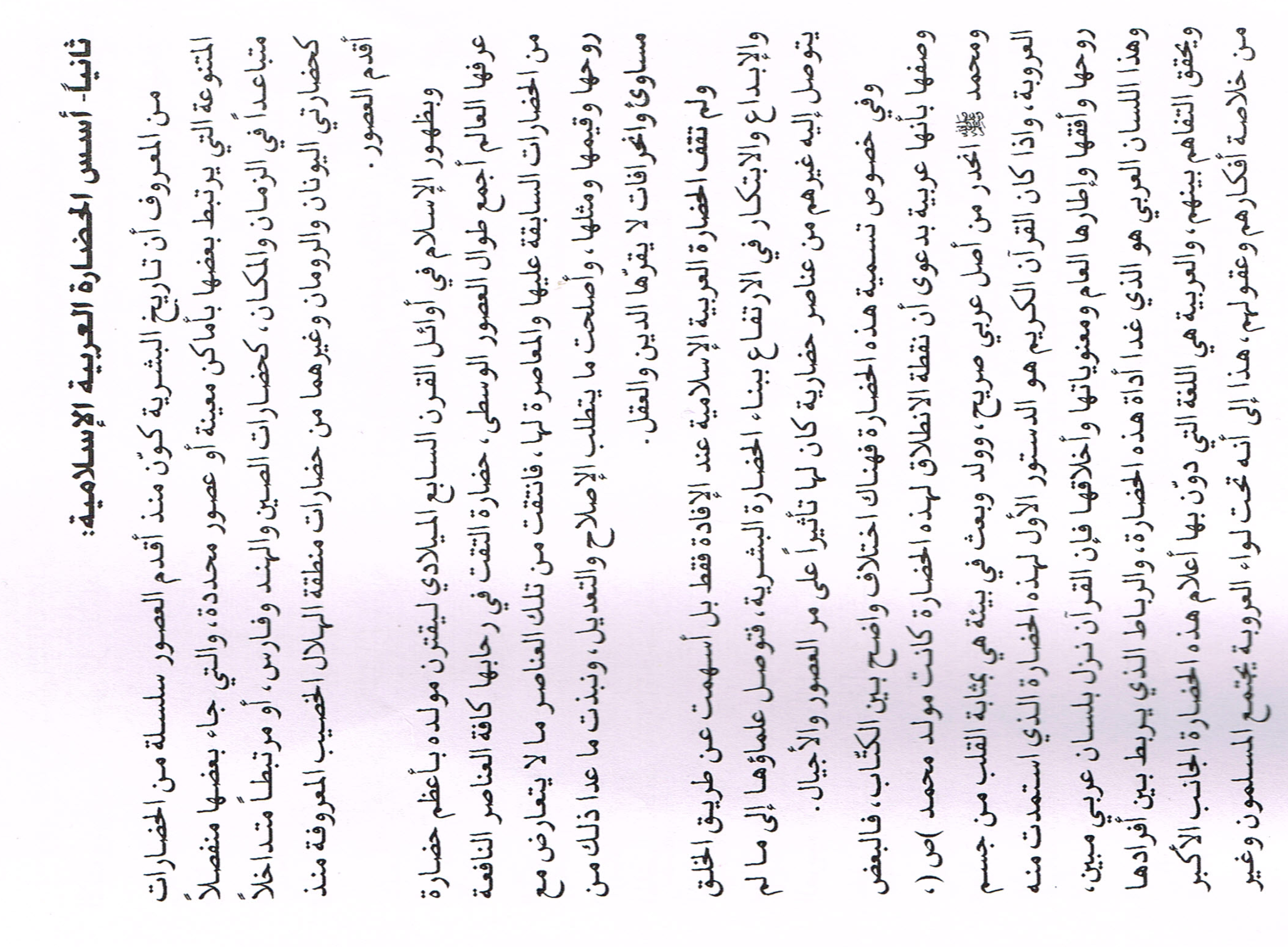 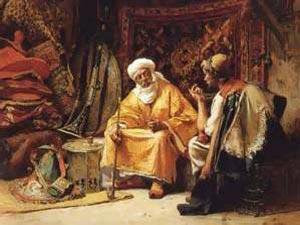 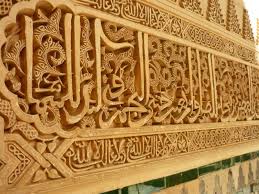 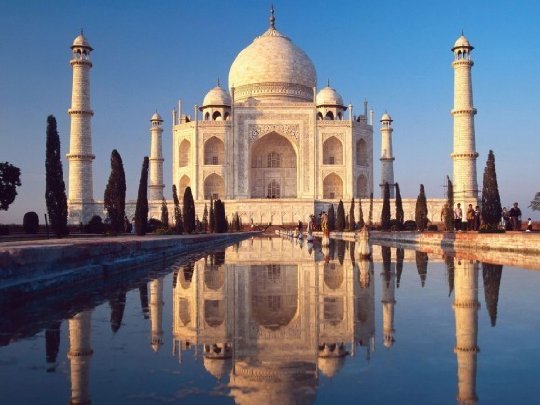 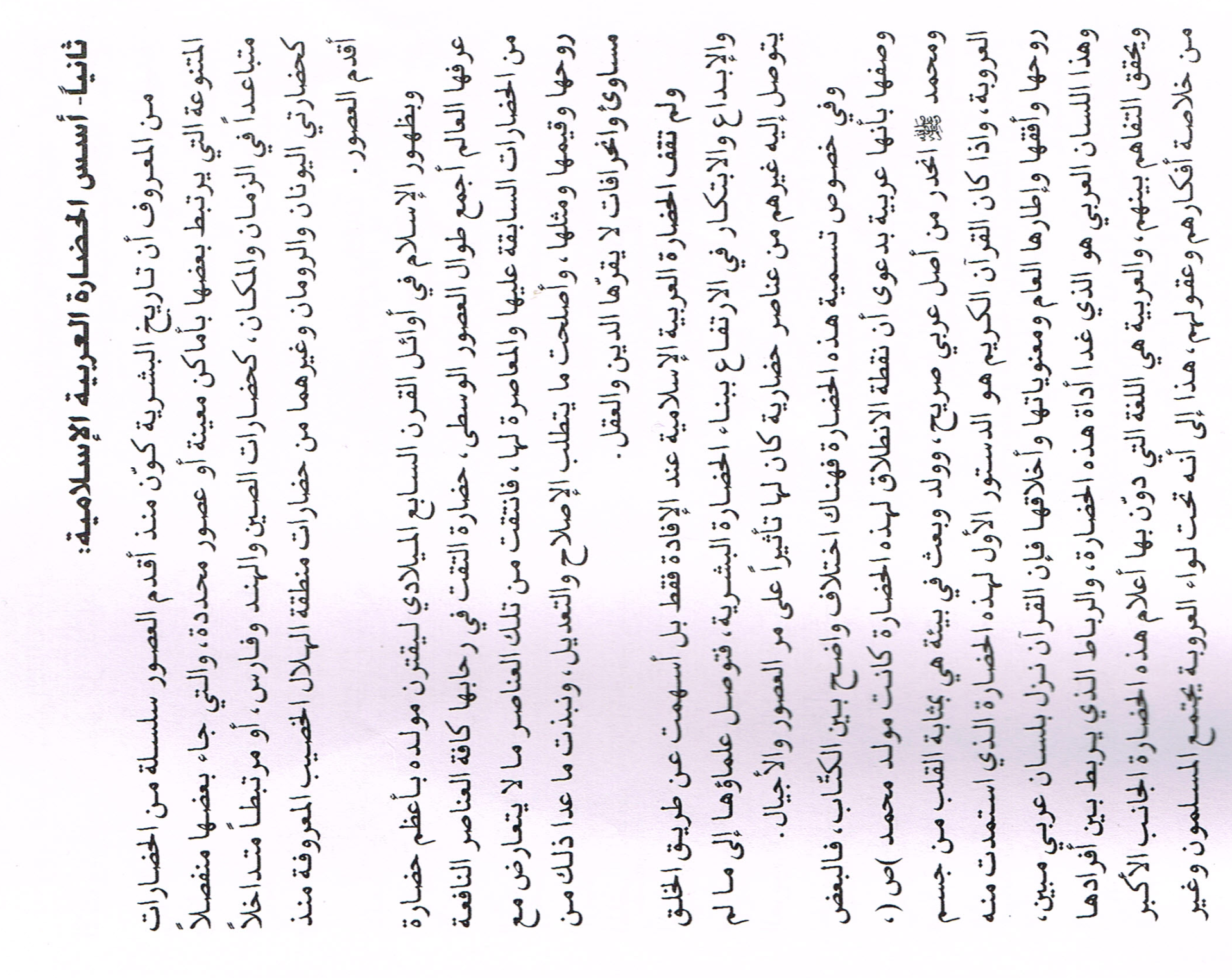 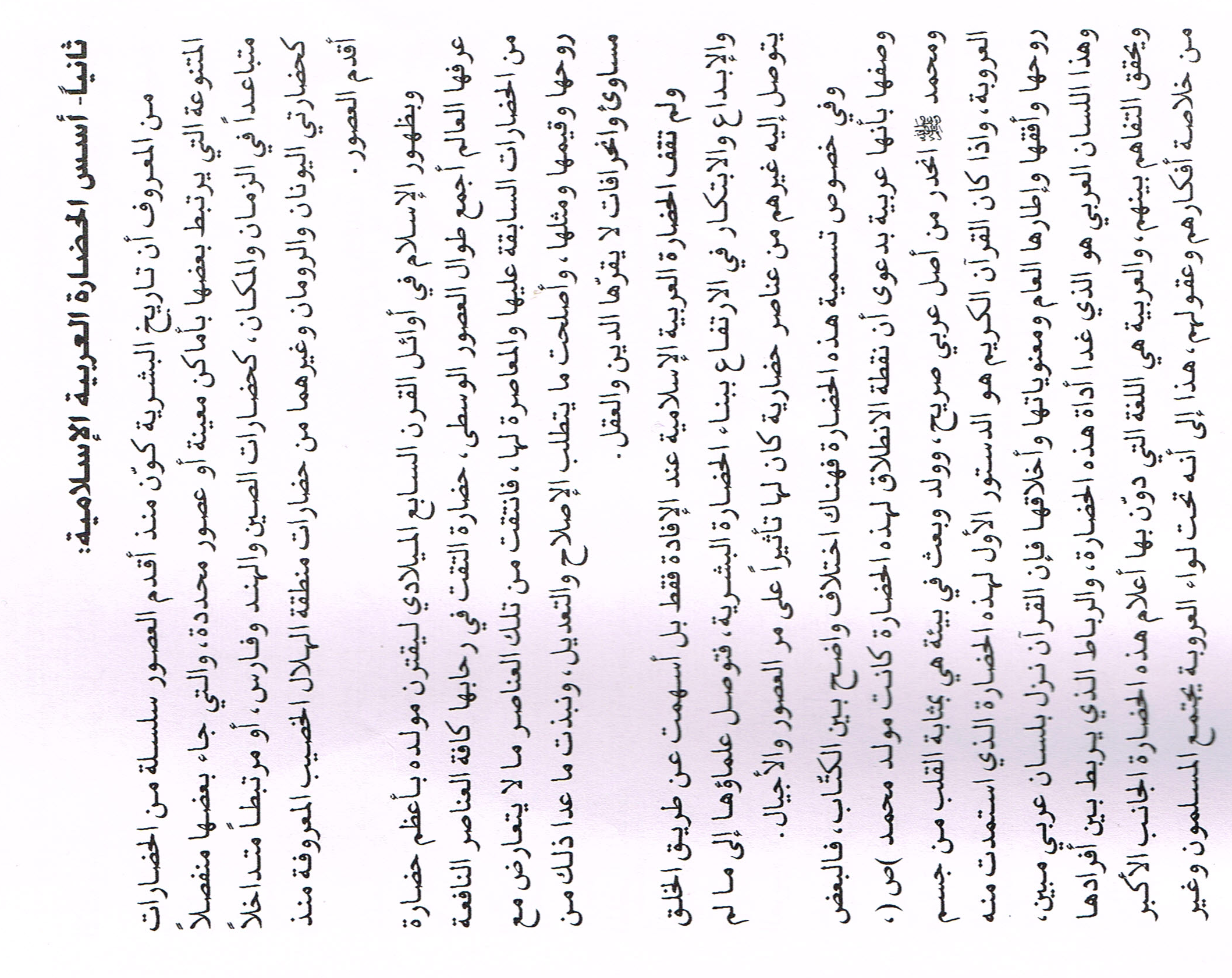 أسس الحضارة العربية الإسلامية
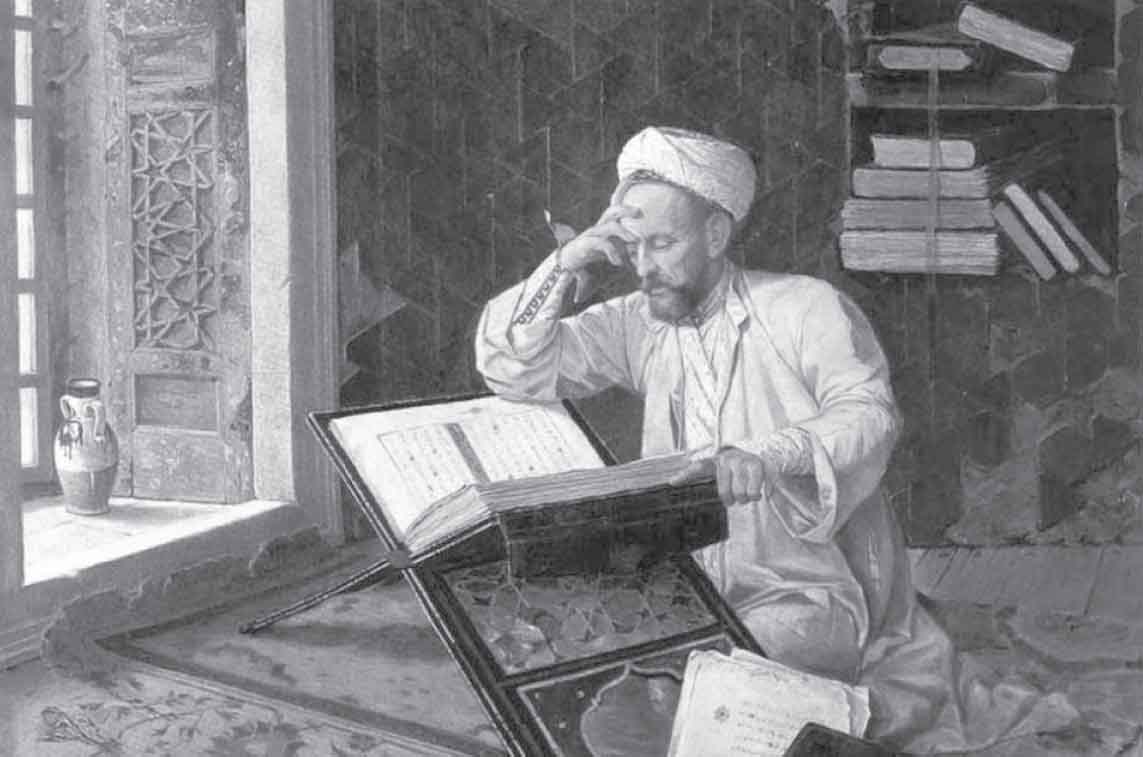 1/ الإسلام 
القران الكريم
السنة النبوية
2/ الأصالة 
أمة العرب
اللغة العربية و الخط العربي
3/ شعوب البلاد المفتوحة
الايطار الجغرافي
تأثيرات الحضارات الأجنبية
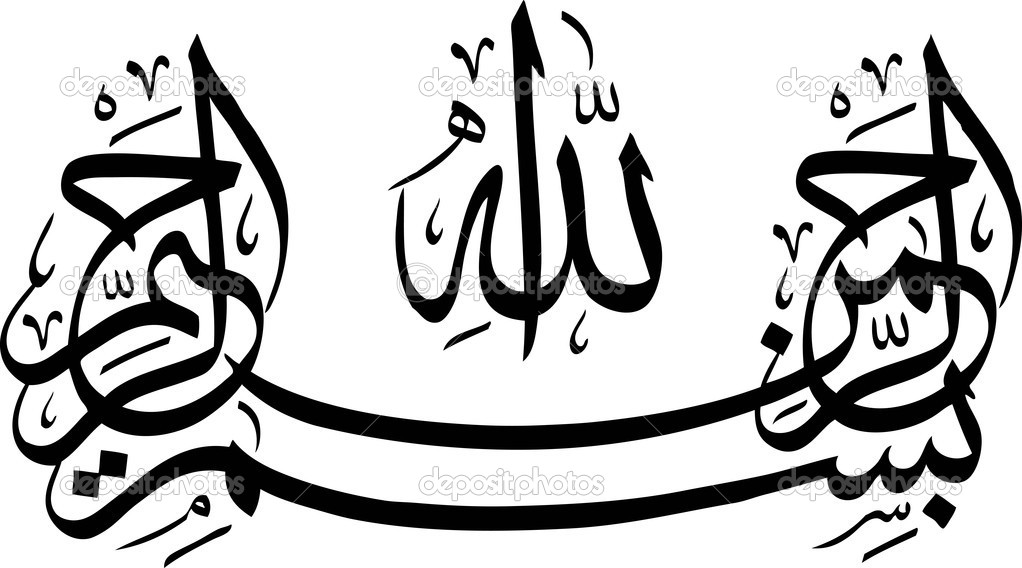 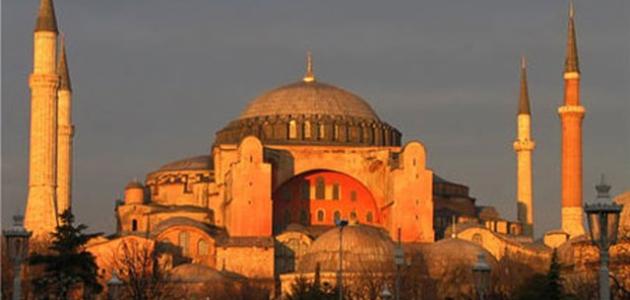 مفهوم الحضارة الإسلامية
فليست الحضارة الإسلامية حضارةَ جنسٍ معيّن فتكون بذلك حضارةً قوميةً تنتمي إلى قوم مخصوصين، ولكنها حضارة جامعة شاملة للأجناس والقوميات جميعاً التي كان لها نصيبُها في قيام هذه الحضارة، ودورها في ازدهارها وتألقها، وفي امتداد تأثيرها ونفوذها إلى العالم الذي كان معروفاً خلال القرون التي سطع فيها نجمُها واتسع إشعاعها وامتدَّ نفوذها.
الحضارة المقتبسة
وهي الحضارة التي تكون فيها العلوم والمجالات العلميّة الشتى التي توقّفت مع توقّف الحضارات الأخرى والتي أتى الإسلام ليحيها ويطورها ويصبغها بجانب من الجانب الأخلاقي من الإسلام الذي يسعى إلى خدمة البشرية 

ومن هذه الحضارات التي كانت هي الرومانيّة واليونانيّة والتي أتت العقلية الإسلاميّة التي بدلتها لتطفي عليها بريق آخر مما جعلها مستقلة

 والحضارة الإسلاميّة تختلف اختلاف كلي عن باقي الحضارات لأنّها تنبعث من العقيدة الإسلاميّة ولتحقيق الغاية الإسلاميّة , والتي مبدئها الأوّل هي أعمار الأرض بما يرضي الله , وقد كانت الحضارة الإسلاميّة تستفيد من باقي الحضارات والتي جعلتها لها لا عليها لتفتّح عقل المسلم وتقبّله لباقي الحضارات بعد التوسّع في الحضارة الإسلاميّة بعد أن امتدت من المحيط إلى الخليج
الحضارة العربية أو حضارة الإنسان العربي
كانت من أهم الحضارات التي سطع نجمها على وجه الأرض ، وكان لها كبير الأثر في التقدم في شتى علوم الحياة ، والتي أثرت الإنسان ، فكانت الخطوة الأولى لما توصل إليه الآن من تقدم . وقبل سطوع الحضارة العربية ، مرت بمراحل ثلاثة رئيسيّة ، هي :
المرحلة الأولى :- كانت مرحلة الإقتباس والترجمة ، والتي سادت في العصر العباسي . 
المرحلة الثانية :- مرحلة الإستفادة من تلك الترجمات والإقتباسات ، ليتولد الخلق والإبداع .
 المرحلة الثالثة :- وهي مرحلة تأثر الغرب بالعلوم العربيّة ، ليبدأ بنقلها وترجمتها للغات بلادهم ، لتدخل الحضارة العربية في المرحلة العالمية ، لشموليتها ودقتها
مظاهر الحضارة الإسلاميّة
الحضارة الإسلاميّة لم تكتفي فقط من الجانب الديني كما يعتقد البعض فهي غطّت جميع الجوانب المهمّة في حياة الإنسان وهذه المجالات التي برزت فيها الحضارة الإسلاميّة والتي تدرّس في جميع أنحاء العالم لما فيها من مبادئ لا توجد في أي حضارة أخرى الجانب الإقتصادي . الجانب السياسي . الجانب العلمي . الجانب الإجتماعي . النظام التشريعي والقضائي . الجانب العسكري والمعماري .
ازدهار العمران وفن العمارة في الحضارة العربية الإسلامية
خصائص فن العمارة في الحضارة العربية الإسلامية وفرة وتنوع أشكال الزخرفة و النقش والزينة على الجدران وبمستوى المحراب والمنابر (الخشبية) وعلى القباب ومنها
 - رسوم الفسيفساء (مستنبطة عن الفرس والبيزنطيين).(قبة الصخرة بالقدس).
 - الزخارف الجصية ذات الأشكال الهندسية(مربعة ومثلثة ومستديرة) والورقية النباتية الجميلة.
 - الزخارف الكتابية للنص القرآني (مثل قبة الصخرة بالقدس+ محراب جامع الأمويين بدمشق).
 - تعدد الأقواس المدرجة والأعمدة والتيجان المزخرفة داخل القصور العراقية (على الطريقة الفارسية الساسانية).
 - تنوع فنون الرسم على الجدران: تجسم مشاهد صيد وجلسات طرب.